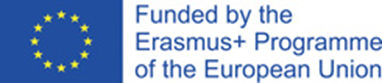 ERASMUS+
Erasmus+ is the EU Programme in the fields of education, training, youth and sport for the period 2014-2020
Capacity-building in the field of higher education based on multilateral partnerships, between higher education institutions from Programme and eligible Partner Countries
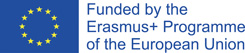 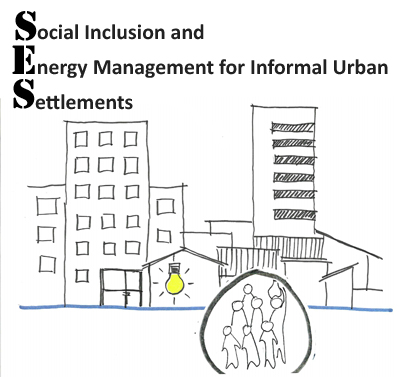 Social Inclusion and Energy Management for Informal Urban Settlements (SES)

Project Nr.: 573046-EPP-1_2015-1-AT-EPPKA2-CBHE-JP
Program:
ERASMUS plus/ Capacity Building in Higher Education (CBHE)

Funding Institution:
EACEA (Education, Audiovisual and Culture Executive Agency of the European Commission)

Duration: 
October 2016 – October 2019
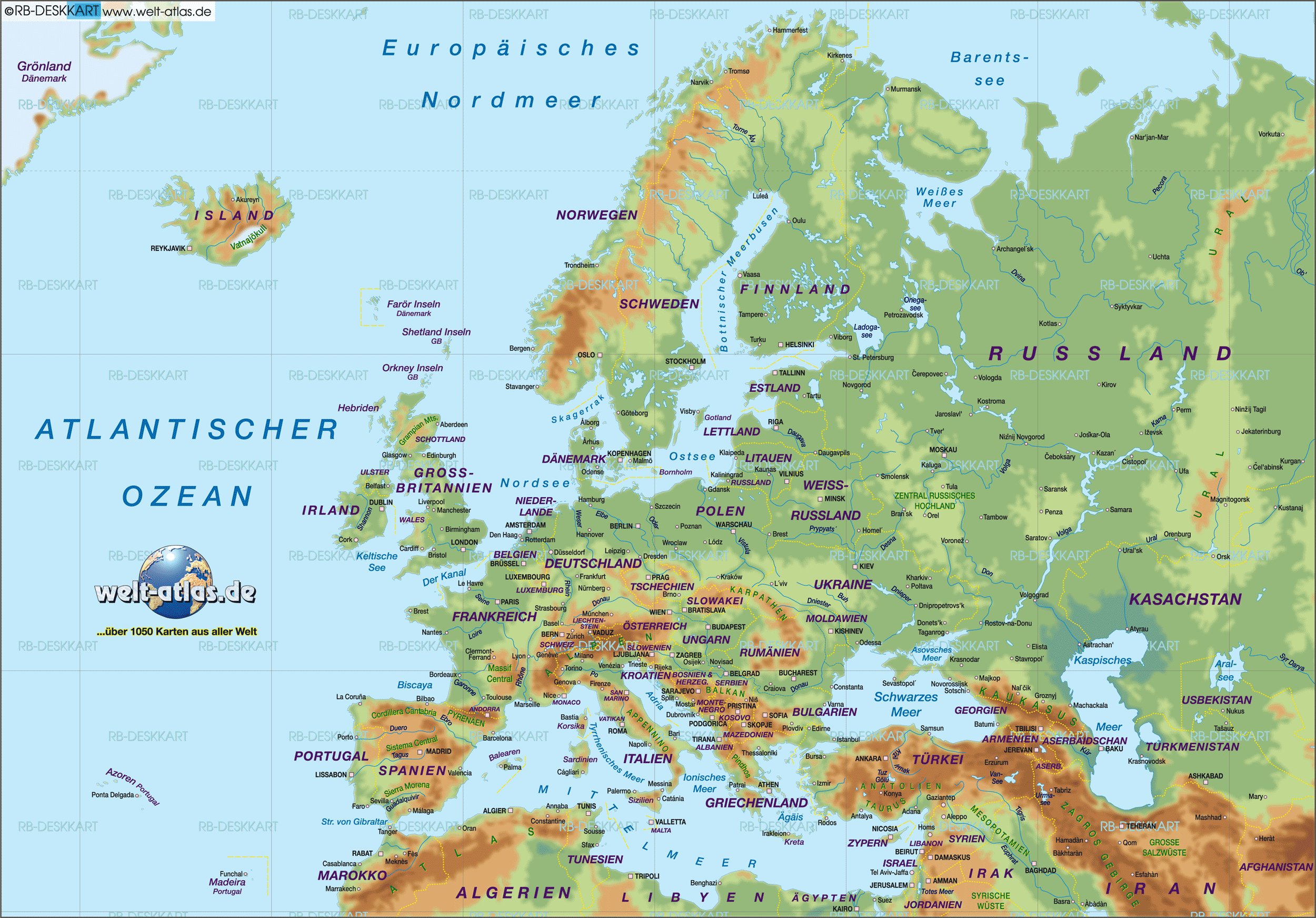 ITC Twente,
Netherlands
University Kassel, Germany
Danube University Krems (DUK)
Universität für Weiterbildung, Austria
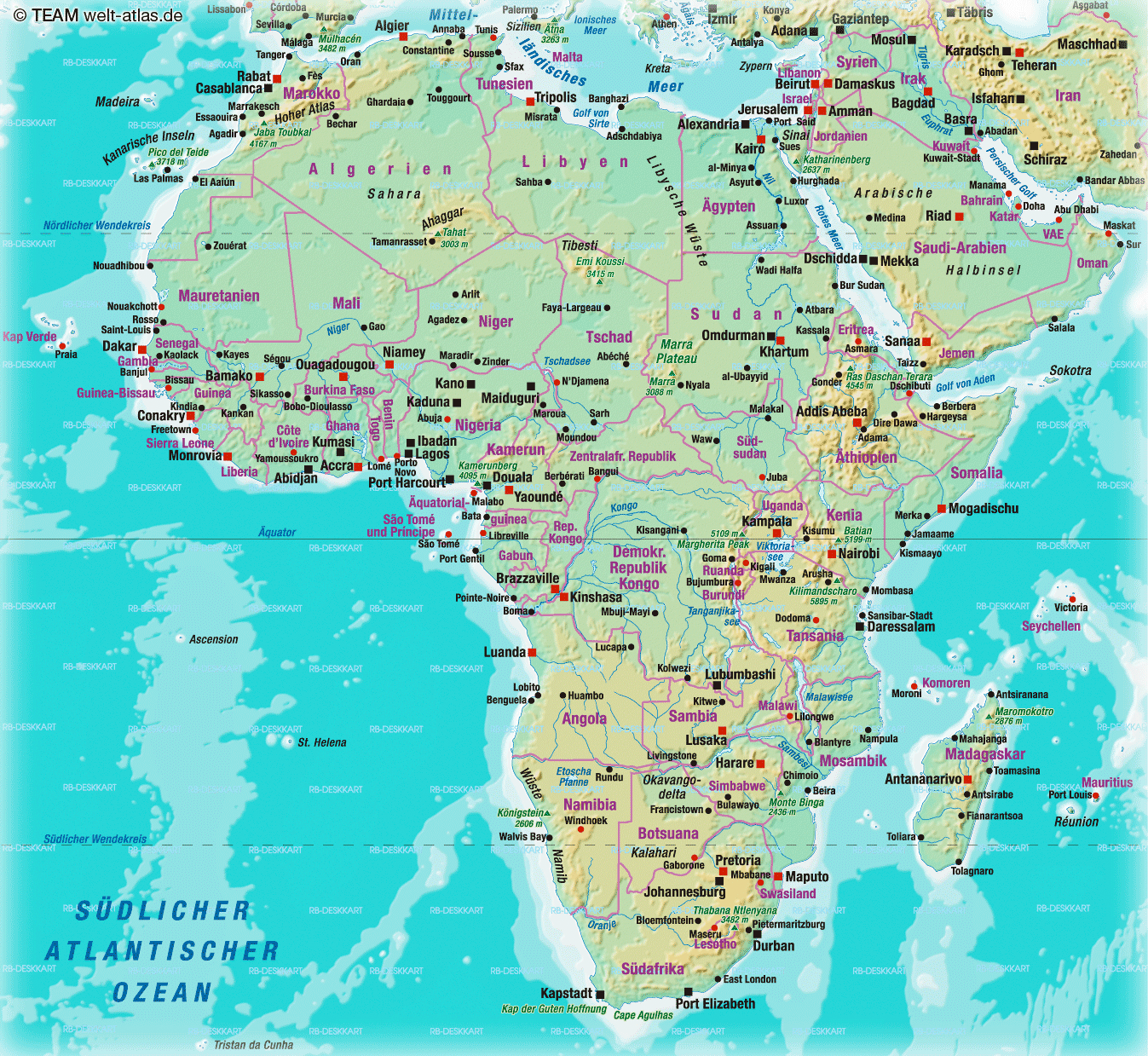 Mekelle
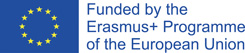 PROJECT PARTNERS
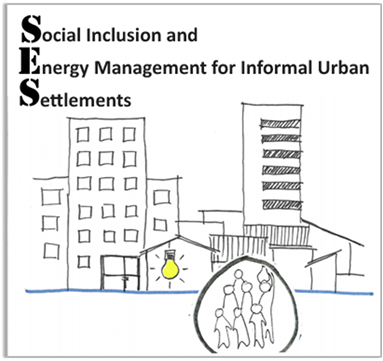 •	Ethiopian Institute of Architecture, 
	Building Construction and 
	City Development (EiABC), 
	Addis Ababa, Ethiopia
•	University of Gondar, Gondar, Ethiopia
•	University of Mekelle, Mekelle, Ethiopia 
•	Danube University Krems, Austria 	(coordinator)
•	Faculty of Geo-Information Science and Earth 	Observation (ITC), Enschede, The Netherlands 
•	Universität Kassel, Kassel, Germany
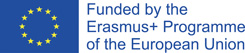 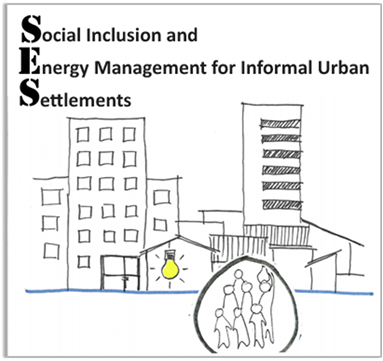 Project Management Group
at DUK (Danube University Krems)

Faculty of Business and Globalisation
(Univ.-Prof. Mag. Dr. Gerald Steiner)
 Andrea Höltl

Dep. Migration & Globalization
(Prof. Gudrun Biffl/Univ.-Prof. Dr. Mathias Czaika)
Project Coordinator: Tania Berger

Dep. Management & Economics
(Univ.-Prof. Dr. Barbara Brenner)
Helena Sieberth
Romana Bates
Project Steering Comitee


Javier Martinez	ITC Twente, NL
Peter Gotsch	University Kassel, D
Atsede Tegegne	University of Gondar
Dawit Benti 	EiABC, Addis Ababa
Daniel Semunugus 	University of Mekelle
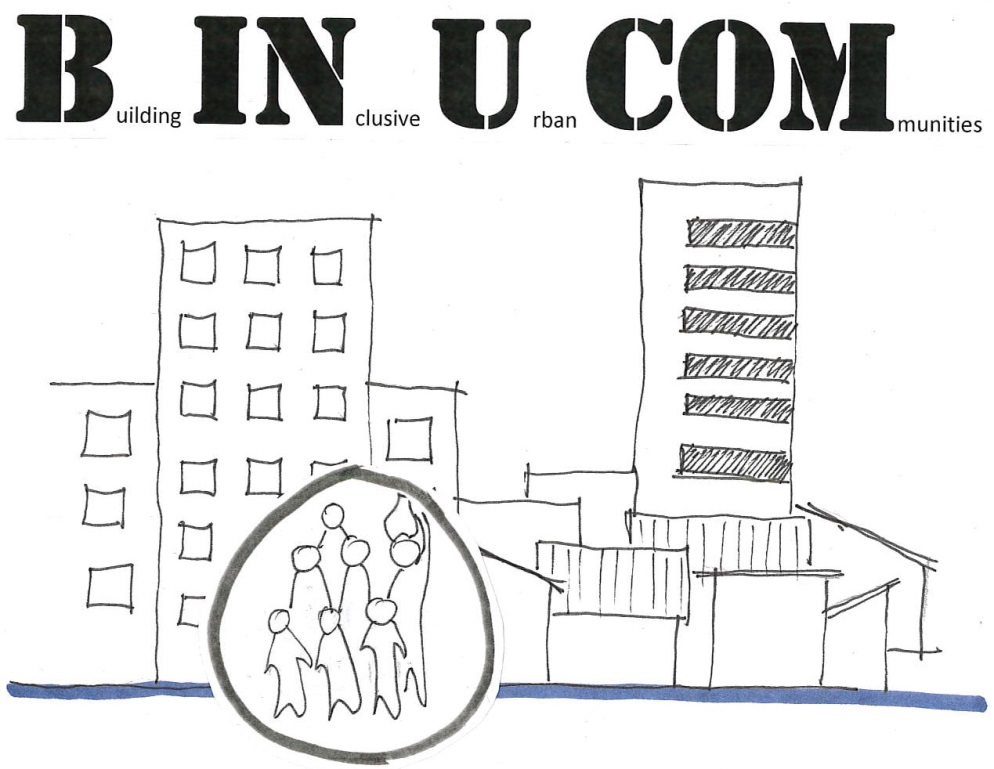 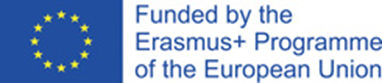 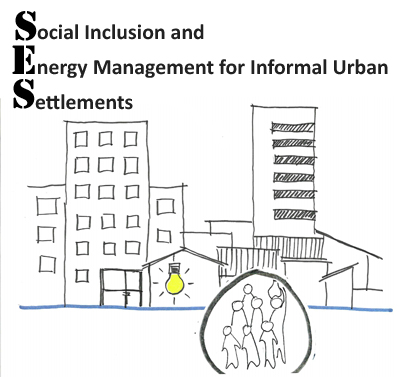 Please don‘t get confused!
India
Ethiopia
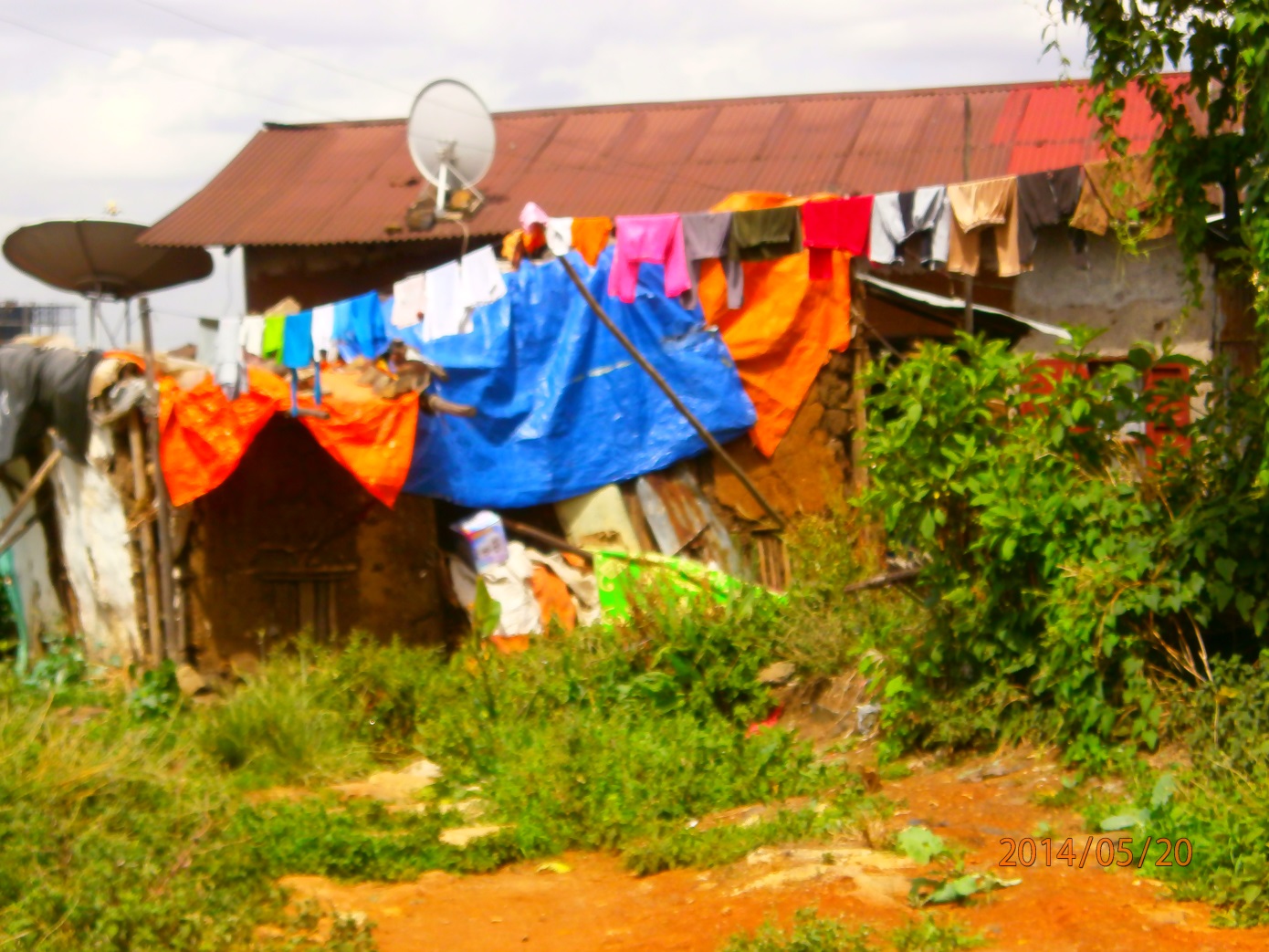 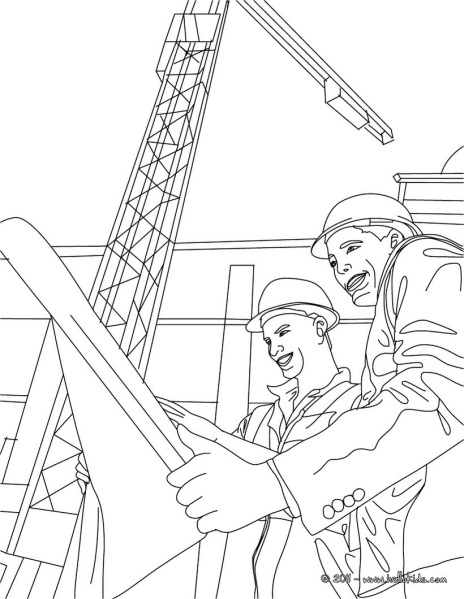 Improve higher education for architects, urban planners & related professionals to enable them to deal with the complex challenges of sustainable social housing for the urban poor
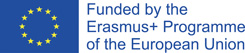 Expected outcomes 

	Open Educational Resources
3 regional profiles
12 case studies
12 course descriptions 
     (following MIT’s OpenCourseWare model)

	Increased relevance of architecture and planning studies 
	by introducing multidisciplinary topics like 
social inclusion
sustainable energy management 
participatory mapping 
sustainable urban development

	External trainings for professionals
3 local dissemination workshops 
2 national conferences
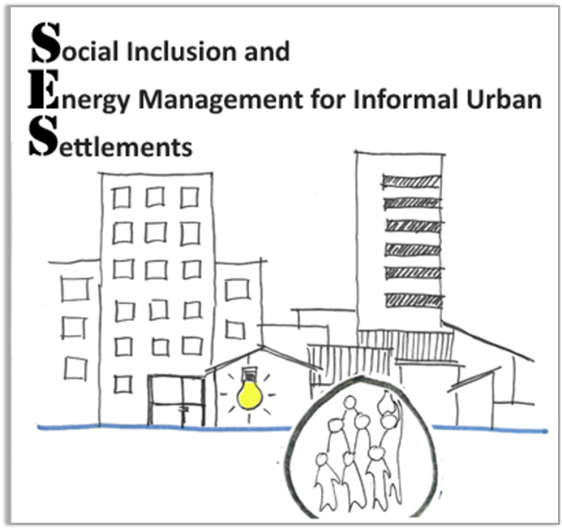 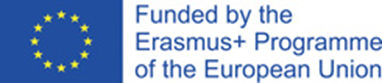 3 Regional Profiles
New Curricula Elements & Modules
4 Thematic Trainings
Up to 14 Case Studies
2 National Conferences & 
3 Regional Dissemination Workshops
Stakeholder Trainings
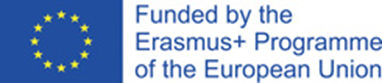 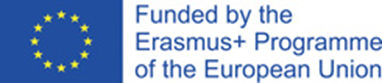 Genesis and pattern of peripheral informal settlements in Addis Ababa
Livelihood situation and housing affordability in informal settlements of Addis Ababa towards a more inclusive settlement
Social Inclusion
Social capital across different neighborhood settlements in Gondar and in Addis Ababa: Comparative Study
Situation of informality in Mekelle
Social inclusion and participatory planning and design in Mekelle City
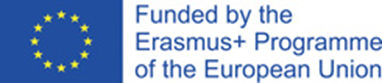 Potentials of affordable alternative power supply in informal settlements
Sustainable Energy Management
Energy management in informal urban settlements, strategy and design
Energy management in case of multistory residential buildings (condominiums)
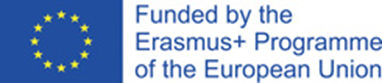 Informality and socio-spatial sustainability in residential areas of Addis Ababa
Participatory Mapping
Quality of life in urban informal settlements
Overall mapping of the Mekelle city’s housing characters
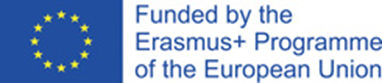 The new face of Addis Ababa: Towards narrowing the gap between the persistence of informality and emerging prosperity
Drivers of informal settlement formation
Sustainable Urban Development
Housing Typologies in Mekelle City
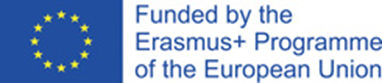 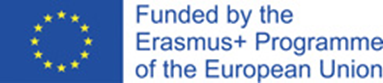 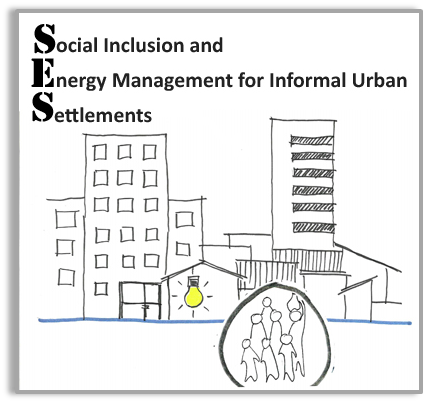 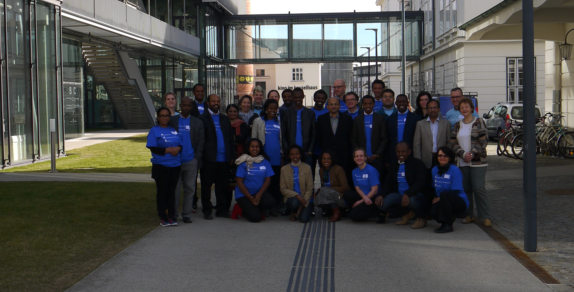